Attività
Trapianto di Fegato
da Donatore Vivente

Dal 01 Gennaio 2001
Al 30 Giugno 2013
Living Liver Transplant P.M.P.
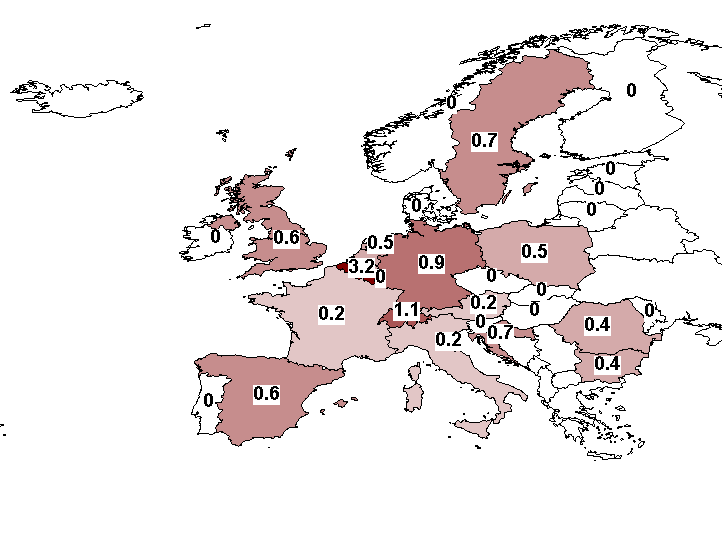 Year 2011
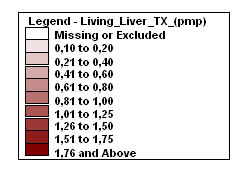 Segnalazioni Trapianto da Vivente
FEGATO vivente            2001 – 2013
NOTA: è possibile che il numero di segnalazioni concluse con trapianto effettuato non corrisponda ai trapianti  da vivente effettivamente eseguiti nel periodo di riferimento poiché la scheda di esecuzione del trapianto è inviata al CNT solo successivamente alla dimissione del donatore e del ricevente.
Segnalazioni Trapianto da Vivente
FEGATO vivente            2001 - 2013
Segnalazioni Senza Trapianto
FEGATO vivente            2001 - 2013
Attività  di  trapianto
FEGATO vivente            2001 – 2013*
N° trapianti per anno *
*Per l’ultima annualità  il dato è in proiezione
Attività  di  trapianto *
FEGATO vivente            2001 - 2013
N° trapianti per centro trapianti
Totale  trapianti
Relazione donatore - ricevente
FEGATO vivente            2001 - 2013
Patologia dei riceventi
FEGATO vivente            2001 - 2013
Età dei riceventi
FEGATO vivente            2001 - 2013
Attività  di  trapianto *
FEGATO vivente            2001 – 2013*
Attività adulto/ pediatrica
Tx pediatrici:
dell’attività totale
*Per l’ultima annualità  il dato è in proiezione
Sopravvivenza – Organo/Paziente
FEGATO vivente            2001 - 2010
Sopravvivenza organo:     79.9 %
	(sopravvivenza 1 anno)

 Sopravvivenza paziente  :  85.2 %
	(sopravvivenza 1 anno)
Sopravvivenza – Organo/Paziente
FEGATO vivente            2001 - 2010
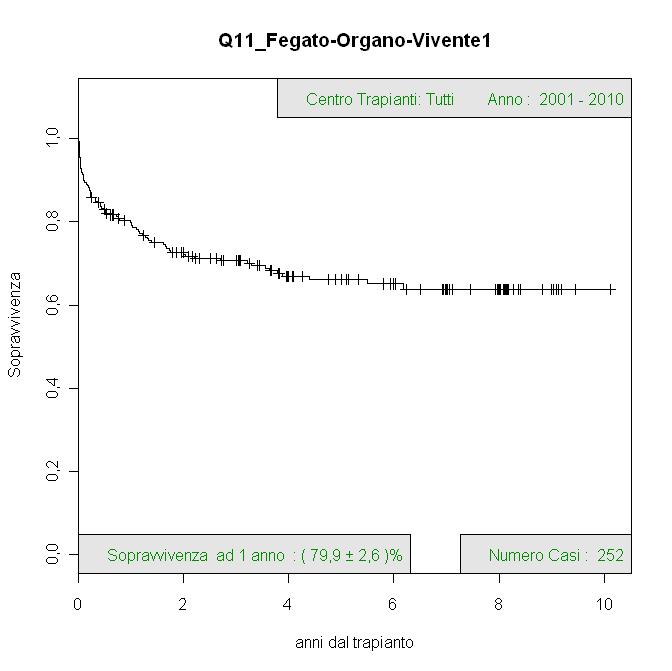 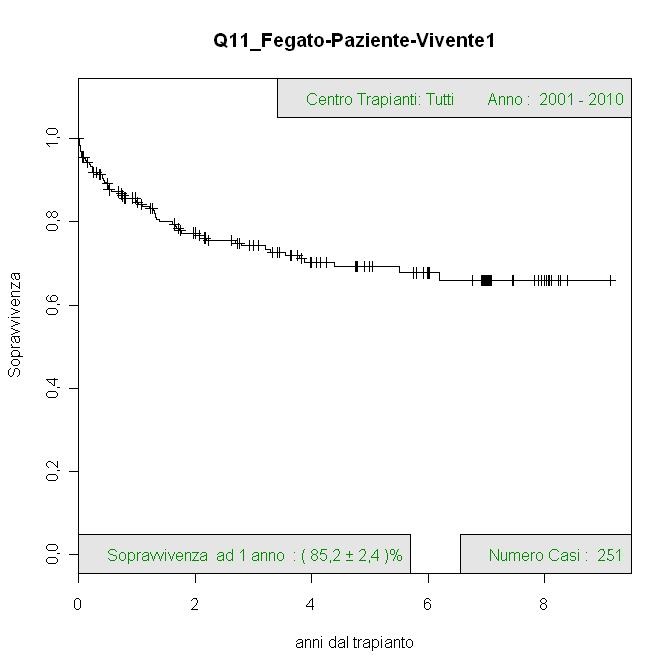